Screening for gynecological cancer
Prepared by : 
Khalid Aldossari
Fahad Alshehri
Ali Al-Mater
Supervised by :     Dr. ELSHEIKH
Out lines :
WHO principles for screening tests .
HPV ( infection , prevention , vaccination )
Cervical precancerous lesions .
Cervical cancer screening ( cytology , colposcopy ,histopathology )
Management of Cervical precancerous lesions ( CIN)
Ovarian and endometrial cancer screening …. Evidence based results .
Out lines :
WHO principles for screening tests .
HPV ( infection , prevention , vaccination )
Cervical precancerous lesions .
Cervical cancer screening ( cytology , colposcopy ,histopathology )
Management of Cervical precancerous lesions ( CIN)
Ovarian and endometrial cancer screening …. Evidence based results .
Who principles for screening and early detection of a disease :
(1) The condition should be an important health problem.
(2) There should be an accepted treatment for patients with recognized disease.
(3) Facilities for diagnosis and treatment should be available.
(4) There should be a recognizable latent or early symptomatic stage.
(5) There should be a suitable test or examination.
(6) The test should be acceptable to the population.
Cont ..
(7) The natural history of the condition, including development from latent to declared disease, should be adequately understood.

(8) There should be an agreed policy on whom to treat as patients.

(9) The cost of case-finding (including diagnosis and treatment of patients diagnosed) should be economically balanced in relation to possible expenditure on medical care as a whole.

(10) Case-finding should be a continuing process and not a "once and for all" project .
The success of screening programs depends on a number of fundamental principles:

The target disease should be a common form of cancer, with high associated morbidity or mortality; 

Effective treatment, capable of reducing morbidity and mortality, should be available; 

Test procedures should be acceptable, safe, and relatively inexpensive.
Out lines :
Who principles for screening tests .
HPV ( infection , prevention , vaccination )
Cervical precancerous lesions .
Cervical cancer screening ( cytology , colposcopy ,histopathology )
Management of Cervical precancerous lesions ( CIN)
Ovarian and endometrial cancer screening …. Evidence based results .
Human Papillomavirus (HPV)
HPV is the most common sexually transmitted virus in the United States. about 75% of sexually active people will have genital HPV at some time in their lives.

 There are more than 40 HPV types that can infect the genital areas of males and females. These HPV types can also infect the mouth and throat .
Signs and Symptoms
Most HPV cases are latent infections with no visible lesions and are only diagnosed by DNA hybridization testing performed in the evaluation of abnormal pap smear .

Sub clinical infections have lesions that are only visible during colposcopy .

Asymptomatic genital HPV infection is common and usually self-limited.

clinical infections are characterized by readily visible “ warty “ growths called condylomata acuminata on the vulva , vagina , cervix ,urethra , and perianal area .
condylomata acuminata
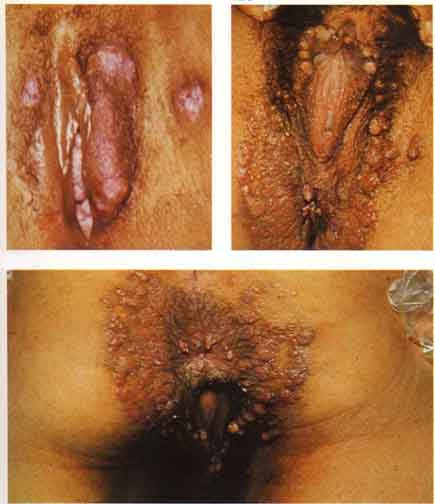 Types of HPV :
Oncogenic, or high-risk HPV types (e.g., HPV types 16 and 18), are the cause of cervical cancers. These HPV types are also associated with other anogenital cancers in men and women, including penile, vulvar, vaginal, and anal cancer, as well a subset of oropharyngeal cancers .
Persistent oncogenic HPV infection is the strongest risk factor for development of precancers and cancers
Nononcogenic, or low-risk HPV types (e.g., HPV types 6 and 11), are the cause of genital warts and recurrent respiratory papillomatosis ( RRP )
Tests :
HPV tests are available for women aged >30 years undergoing cervical cancer screening. These tests should not be used for men, for women <20 years of age, or as a general test for STDs. These HPV tests detect viral nucleic acid (i.e., DNA or RNA) or protein.
Transmission
Transmission of HPV can occur even when there are no visible lesions : 
1) Direct skin-to-skin contact
2) Sexual activity (Oral, Vaginal & Anal sex)

Regular condom use may provide some degree of protection . 
During pregnancy , condylomata may increase in number and size , but transmission from mother to infant is rare .
Diagnosis Of  HPV
Abnormal Pap smear

HPV DNA Lab test 

Clinical diagnosis of genital warts

Examine infected tissue under a microscope
Prevention
Two HPV vaccines are
a bivalent vaccine (Cervarix) containing HPV types 16 and 18 and a quadrivalent vaccine (Gardasil) vaccine containing HPV types 6, 11, 16, and 18.
Both vaccines offer protection against the HPV types that cause 70% of cervical cancers (i.e., types 16 and 18), and the quadrivalent HPV vaccine also protects against the types that cause 90% of genital warts (i.e., types 6 and 11)
Either vaccine can be administered to girls aged 11–12 years and can be administered to those as young as 9 years of age girls .
 women ages 13–26 years who have not started or completed the vaccine series also should receive the vaccine.
The quadrivalent (Gardasil) HPV vaccine can also be used in males aged 9–26 years to prevent genital warts .
Both HPV vaccines are administered as a 3-dose series of IM injections over a 6-month period …( at time 0 ,2 , and 6 months ) 

For full benefit ,should be administered before onset of sexual activity( i.e. before exposure to virus )
Not designed to treat active infections .
Conception should be avoided until 30 days after last dose of vaccination .
Contraindicated for pregnant women .
Women who have received HPV vaccine should continue routine cervical cancer screening because 30% of cervical cancers are caused by HPV types other than 16 or 18 .
Treatment ;
The reasons for treating genital warts are to relieve symptoms ( pain and bleeding ) and to ameliorate psychological and cosmetic concerns of the pt. 
Provider-applied topical therapies include :
Podophyllin resin 10% to 25% in tincture of benzooin 
Trichloroacetic acid (TCA) or bichloroacetic acid (BCA) 80% to 90%
Patient applied topical therapies : 
1) Podofilox 0.5% solution or gel .
2) Imiquimod 5% cream (acts as an immune response modifier)

Surgical therapies include :
Cryotherapy .
Surgical excision .
Electorocautery .
Laser vaporization .
Intra lesional interferon .

Notice : Podophyllin , Podofilox, and imiquimod should not be used during pregnancy .
Out lines :
Who principles for screening tests .
HPV ( infection , prevention , vaccination )
Cevical precancerous lesions .
Cervical cancer screening ( cytology , colposcopy ,histopathology )
Management of Cervical precancerous lesions ( CIN)
Ovarian and endometrial cancer screening …. Evidence based results .
overview
Anatomy:
Endocervix : opening of the cervix into uterine cavity. It is lined with columnar epithelium.

Ectocervix: the portion of the cervix that extends into vagina. It is lined with stratified squamous epithelium.
The junction between endocervix (columnar epithelium) and ectocervix (squamous epithelium) is known as “Squamo-Columnar  Junction”. The position of SCJ varies throughout the female reproductive life.
estrogen levels (e.g. puberty, pregnancy)

  Moves SCJ towards external os                      


Exposing Columnar epithelium to the vaginal acid environment                   

Convert to squamous epithelium
Transformation Zone:
The area of metaplastic squamous epithelium located between the original SCJ and the new SCJ.


NOTICE : In about 4 % of normal female infants and about 30% of those exposed to diethylstilbestrol in utero , the columnar epithelium extends onto the vaginal fornices .
presentation
Asymptomatic.
Malignancy potential
Progress to be malignant in 8-10 years.
Most lesions will spontaneously regress, others remain static, with only a minority progress to cancer.
HPV 16, 18, 31, 33 and 35 are the most common HPV types associated With premalignant and cancerous lesions of the cervix.
Risk Factors
1- HPV infection:
          high risk: types 16, 18
(99% of cervical cancers contain one of them) 
          low risk: types 6, 11.
2- Immunosuppression (HIV infection).
3- STI: trichomonas, HSV.
4-early age of sexual intercourse.
5- multiple sexual partners.
6- smoking.
7- low socioeconomic status.
Benign cervical leesions
i . Nabothian cyst / inclusion cyst 
                   - no treatment is required 


ii. Endocervical polyps 
                   - treatment is polypectomy
                                    ( office procedure )
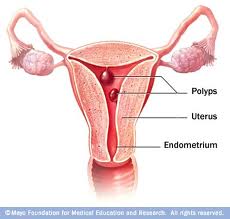 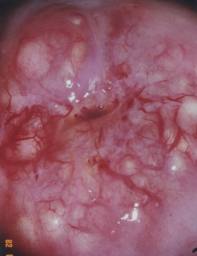 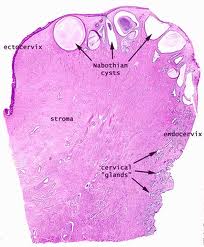 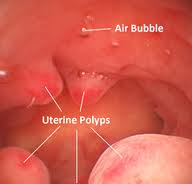 Cervical intraepithelial neoplasia
CIN represents a spectrum of disease ranging from CIN I ( mild dysplasia ) to CIN III ( severe dysplasia and carcinoma in situ ) .

At least 35% of patients with CIN III develop  invasive cancer within 10 years , whereas lower grades of CIN often spontaneously regress.
With CIN , there is abnormal epithelial proliferation above the basement membrane . 
Involvement of the inner 1/3 of the epithelium represents CIN 1 
Involvement of the inner ½ to 2/3 represents CIN II .
Full thickness involvement represents CIN III
     with intact basement membrane . (carcinoma in situ) 

The disease is asymptomatic .
Normal
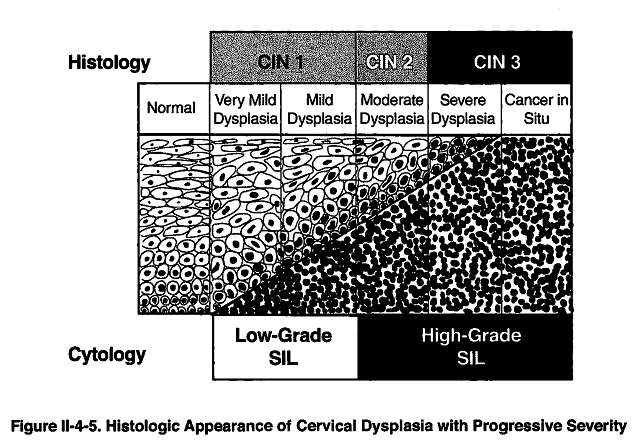 Out lines :
Who principles for screening tests .
HPV ( infection , prevention , vaccination )
Cervical precancerous lesions .
Cervical cancer screening ( cytology , colposcopy ,histopathology )
Management of Cervical precancerous lesions ( CIN)
Ovarian and endometrial cancer screening …. Evidence based results .
Cervical cancer screening
The aim of modern screening programmes is mainly the detection of the non-invasive precursor of the disease, cervical intra-epithelial neoplasia (CIN) in the asymptomatic population in order to reduce mortality and morbidity.
Screening of asymptomatic women
The American College of Obstetricians and Gynecologists has recommended that all women undergo an annual physical examination , including a Pap smear , within 3 years of sexual intercourse , or by age 21 years .

Annual screening should occur until age 30 years .
Cervical screening guidelines (Pap test)
Endocervical and exocervical cell sampling , TZ sampling . 

False positives 5-10% 

False negatives 10-40% (higher for glandular lesions and for invasive cancers ) … 
   -  (so, Pap smear identify the patient who has pre-cancerous lesions and not the one who has invasive cancer. )

Identifies SCC , less reliable for adenocarcinoma . 

All women – stat screening at age 21 or 3 years after onset of vaginal intercourse .

woman > 30 years – if 3 consecutive normal paps, can get screened every 2-3 years.
When to discontinue?
1- Women older than 70 years, if 3 consecutive normal paps, and NO abnormal paps in the last 10 years, can discontinue screening.

2- After total hysterectomy, if performed for a benign disease.
( subtotal >>> continue screening according to guidelines  )
Exceptions to guidelines :
 Immunocompromised (transplant, steroids )
DES exposure 
HIV and high risk 
Unscreened patients . 

NOTICE : (Pap smear is not diagnostic ,
    for Dx. Tissue biopsy is mandatory).
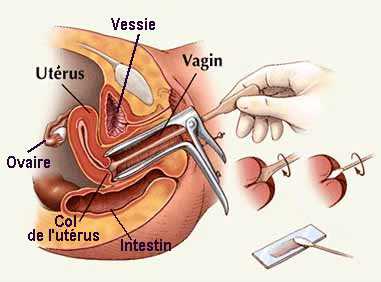 Classification of an abnormal Papanicolaou smear :
Bethesda classification :
For reporting cervical and vaginal cytology .

Epithelial cell abnormalities : 
   ( sequamos and glandular cells )

  Squamous cell  :
1- Normal:

 negative for intra-epithelial lesion or malignancy.
2- Atypical squamous cells (ASC):
             
      Can be either:
              a) ASC-US = Undetermined significance.
              b) ASC-H = Can not exclude HSIL.
ASC-US“borderline”
3- Low-grade squamous epithelial lesion (LSIL):
          biopsy will demonstrate histologic findings of HPV, mild dysplasia, or CIN I.
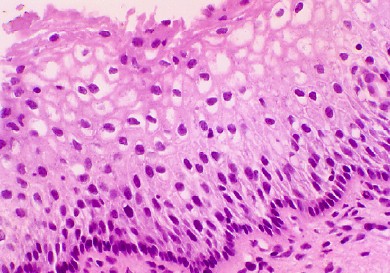 4- High-grade Squamous Intra-epithelial Lesion (HSIL):

          Biopsy will demonstrate histologic findings of moderate dysplasia, severe dysplasia, CIS, CIN II, or CIN III.
5- sequamous cell carcinoma :

       Biopsy will demonstrate histologic findings of invasive cancer.
If negative for intra epithelial lesions or malignancy : 
Organisms ( e.g. Trichomonas Vaginitis )

Reactive cellular changes associated with inflammation ( includes typical repair ) , radiation , intrauterine contraceptive device .

Atrophy .
Glandular cell : 
Atypical glandular cells (AGC) ( specify endocervical , endometrial ,or not otherwise specified ) 

Atypical glandular cells , favor neoplastic 
( specify endocervical or not otherwise specified ) .

Endocervical adenocarcioma in situ ( AIS ) .

Adenocarcinoma .
Colposcopy
Is inspection of the cervix using a binocular microscope with a light source.
Indication:
Presence of dysplastic cells or malignant cells on cytology.
An outpatient procedure 
An appropriate sized speculum is inserted to expose the cervix , which is cleaned with a cotton soaked in 3 % acetic acid to remove adherent mucus and cellular debris . 
The original sequamous epithelium appears gray and homogenous . The columnar epithelium appears red and grape-like .
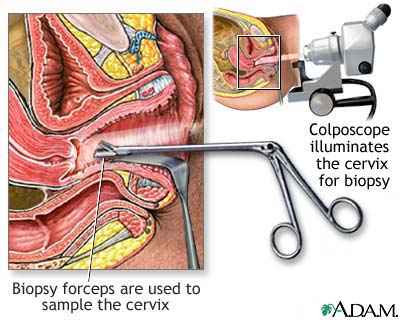 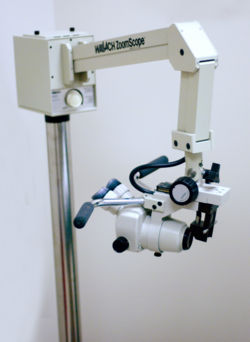 The transformation zone can be identified by the presence of gland openings that are not covered by the sq. metaplasia and by the paler color of the metaplastic epithelium compared with the original seq.epith . 
Nabothian follicles may also be seen in the transformation zone .
Neoplastic cells appear as a white area with a well-defined edge following application of 5% acetic acid solution.
Diagnosis is confirmed by taking a biopsy from the most abnormal-looking areas.
Colposcopy
Colposcopy of the cervix (centre) with CIN 1dysplasia




Figure 12.2 Hlis figure shows 
Acetowhite epithelium.
Biopsy and endocervical curettage :
If the colposcopic examination is satisfactory , 
    A punch biopsy is taken from the worst area or areas together with endocervical curettage . 
The endocervical curettage is not performed in patients who are pregnant .
A diagnostic cone biopsy of cervix is indicated in the following circumstances : 
1- Pap smear shows a high grade lesions , and a colposcopic examination is unsatisfactory .
2- endocervical curettage shows a high-grade lesion. 
3- Pap smear shows adenocarcinoma in situ .
4-Microinvasion is present on the punch biopsy . 
5 - Pap smear shows high grade lesion that is not confirmed on punch biopsy .
Out lines :
Who principles for screening tests .
HPV ( infection , prevention , vaccination )
Cervical precancerous lesions .
Cervical cancer screening ( cytology , colposcopy ,histopathology )
Management of Cervical precancerous lesions ( CIN)
Ovarian and endometrial cancer screening …. Evidence based results .
It is reasonable to observe biopsy-proven CIN I without active treatment because many cases spontaneously regress .

Active treatment is indicated for CIN II and CIN III .

Superficial ablative techniques , such as Large Loop Excision of the Transformation Zone ( LLETZ) , cryotherapy , and carbon dioxide laser , appropriate if the entire transformation zone is visible .
LLETZ
Has gained popularity cuz. The equipment is relatively inexpensive , it can be performed on an outpatient basis under local anesthesia , and tissue is obtained for histological evaluation .
LASER
Destruction of the TZ by carbon dioxide laser ablation is done as an outpatient procedure , under local anesthesia .

Bleeding may sometimes occur , but scarring is minimal , and large lesions may be destroyed with low failure rates ( 5-10%)

It is expensive , laser has lost favor in most centers
Cryosurgery :
Relatively painless technique 
Outpatient 
There is no bleeding 
Inexpensive 

There is a high failure rate for large lesions and for lesions extending down glandular crypts .
It is mainly useful for CIN I or II involving 1 or 2 quadrants . 
The major side effect is a rather copious vaginal discharge that persists for several weeks .
Cervical Conization
Mainly a diagnostic technique , but it may be used for treatment .
Provided that the margins of resection are clear , cure rates are as high as those with hysterectomy for intra epithelial lesions 
Complications : 
1)Bleeding 
2)Infection 
3)Cervical incompetence .
4) Cervical stenosis .
Hysterectomy
Rarely necessary for the treatment of CIN . 
It may be applicable when there is concomitant uterine or adnexal disease .
Out lines :
Who principles for screening tests .
HPV ( infection , prevention , vaccination )
Cervical precancerous lesions .
Cervical cancer screening ( cytology , colposcopy ,histopathology )
Management of Cervical precancerous lesions ( CIN)
Ovarian and endometrial cancer screening …. Evidence based results .
Ovarian cancer
High mortality due to late diagnosis
75% of ca ovary at diagnosis were at late stage with a 28% 5 yr survival
Stage I ca ovary has 95% 5 yr survival
Methods used for ovarian cancer screening
Serum CA125
Transvaginal ultra sonogram
Multimodal
New method under investigation - lysophosphatidic acid
Serum CA125
Elevated in 82% of ovarian cancer and <1% of healthy women
rising pattern over time preceded ovarian cancer
limitations: lack of sensitivity in Stage I disease, poor specificity (elevated in benign and other malignant conditions)
Screening
Not feasible because US and available tumor markers for example CA 125 , lack specificity and sensitivity for early-stage disease .
Carcinoma of Endometrium
Incidence : third commonest 			      malignant tumors    			of genital tract .
Age	 : 	58
Risk factors
nulliparity, anovulation, late menopause
exogenous estrogen
endogenous estrogen
DM, HT, obesity
smoking, white
tamoxifen
familial history
Postmenopausal Bleeding
1) carcinoma of endometrium			14%
2) other gynecological malignancy		14%
3) atrophic endometritis				20%
4) endometrial hyperplasia			12%
5) cervicitis/erosion				 	8%
6) endometrial polyp			 	8%
7) cervical polyp				 	8%
Endometrial Cancer Screening
Tools explored
pelvic ultrasound (>8mm endometrial thickness in postmenopausal women) Karlsson 1995
endometrial aspirate (inadequate sampling in menopausal women)
Endometrial aspirator
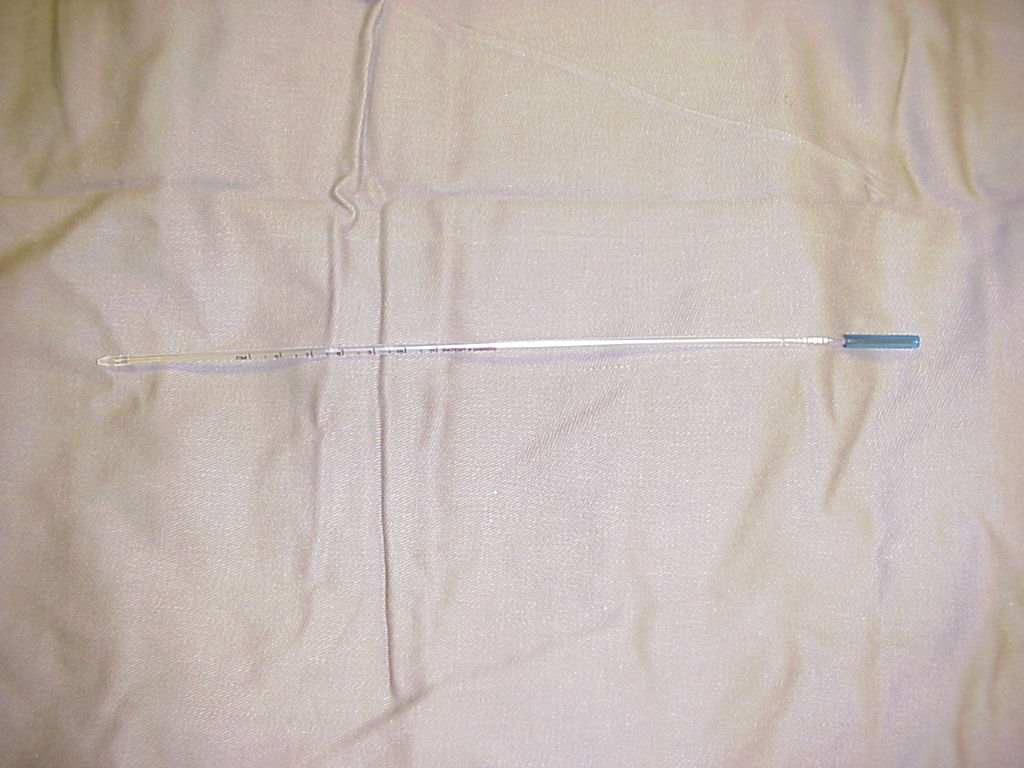 Endometrial aspirator
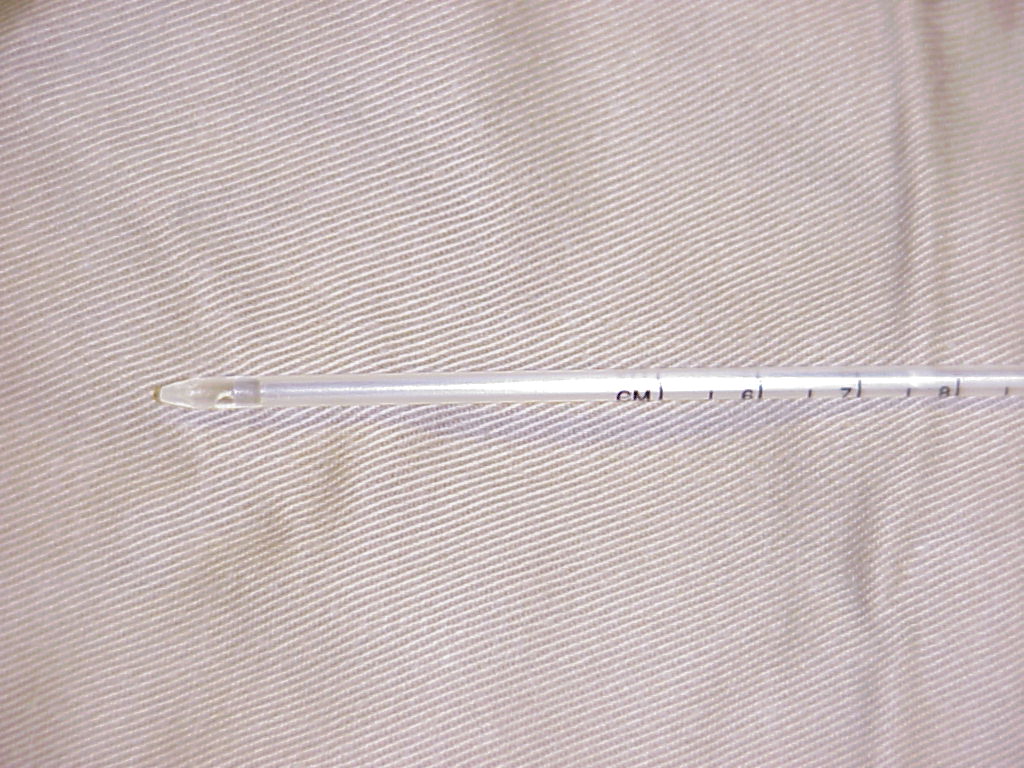 Endometrial aspiration
Sensitivity for endometrial ca 94% in patient with symptoms
sensitivity for hyperplasia 31%
Cons: discomfort to patient
          lack of known efficiency in asymptomatic patients
TVS in endometrial ca screening
Croatia study (Kurjak 1994)
5013 asymptomatic women
ca endometrium 6 and hyperplasia 18, no false positive

(low prevalence of ca endometrium in asymptomatic patients, ?
THE END
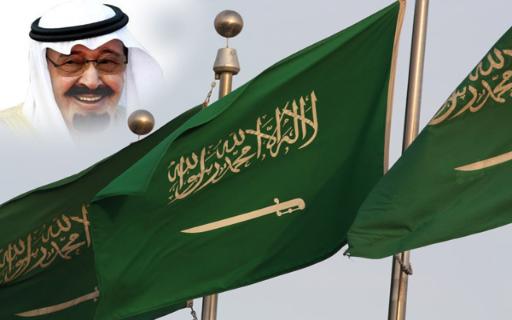